Welcome to Sixth Grade Science
Mr. L. Mortimer
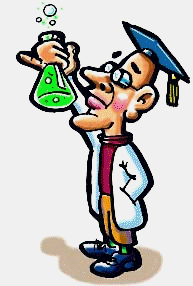 Objective:  To familiarize families with the curriculum, policies, and                        procedures of sixth grade science.
Introduction to Physical Science
Chapter 1:  The Nature of Science
What is Science 
Science in Action
Models in Science 
Chapter 2:  Measurement
Description and Measurement
SI Units
Tables, Drawings and Graphs 
Chapter 3:  Atoms, Elements, and the Periodic Table
Structures of Matter		
The Simplest Matter
Compounds and Mixtures
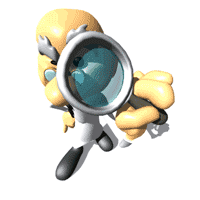 Chapter 4:  States of Matter
Matter
Changes of State
Behavior of Fluids
Chapter 5:  Matter Properties and Changes
Physical Properties
Chemical Properties
Physical and Chemical Changes 
Chapter 10:  Motion and Momentum
What  is motion?
Acceleration
Momentum
Chapter 11:  Forces and Newton’s Law
Newton’s First Law
Newton’s Second Law
Newton’s Third Law
Chapter 13:  Energy and Energy Resources
What is energy? 
Energy Transformations
Sources of Energy 
Agricultural Science
Webquest
Online Textbook
Textbook can be accessed online   F18BCD5F5B
Guide to Accessing Online Student Textbooks
 
Browse to the following website:  http://www.glencoe.com/ose/index.html
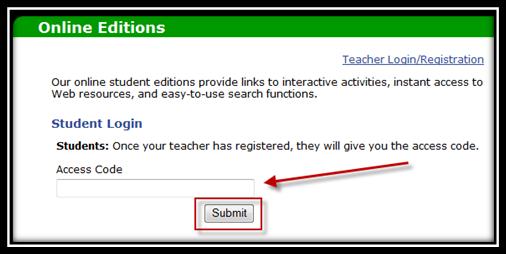 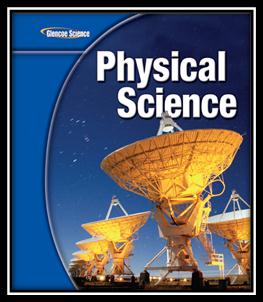 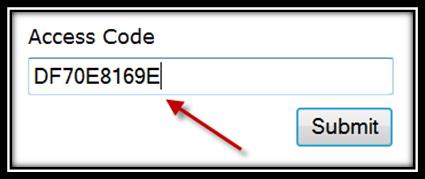 Graded Items
Class Activities 
Homework
Quizzes
Tests
Projects

* Extra credit may be built into various activities.
Grading Scale
90 – 100%   = A
80 – 89%     = B
70 – 79%      = C
60 – 69%     = D
59% or below = E

Accessing child’s grades
Assignment Book
Required to keep track of assignments
Given time during class
Communication
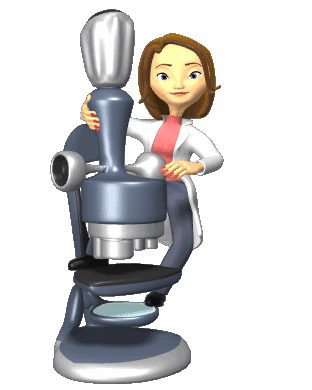 Absence Procedures
Upon return pick up missed work from assigned location
See me at anytime for assistance
Vacation Form 
Obtain ahead of time to be considered legal absence
Parents fill out top portion
Student sees teachers for signatures & work
Parents sign form again/Student turns form in to office
Work must be completed before return to school
Homework Site
Students given notice of quizzes and tests
Study guide provided for tests
Assignments, quiz dates, and test dates can be found on my homework page.
www.northallegheny.org

* You may use Marshall’s homework site to access the page!